Entrenamiento en pruebas objetivas
Cálculo Integral
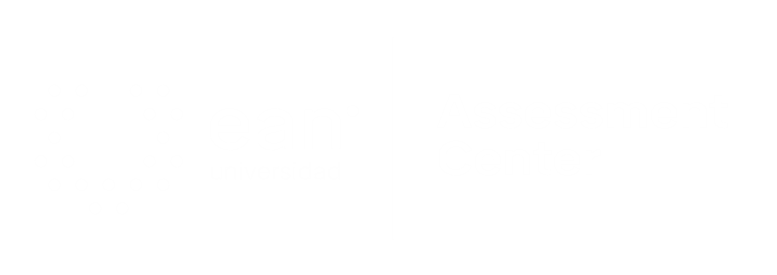 Apreciados docente y estudiantes
El siguiente entrenamiento está diseñado para que puedan familiarizarse con la estructura y funcionamiento de las pruebas objetivas. Con este documento ustedes tendrán la posibilidad de conocer en detalle los principales componentes de los ítems que conforman la prueba objetiva.

Este entrenamiento ha sido construido con información equivalente a la que se encuentra en las pruebas reales, por lo que se espera que los estudiantes obtengan herramientas esenciales para su apropiado desempeño en las pruebas.

¡Bienvenidos!
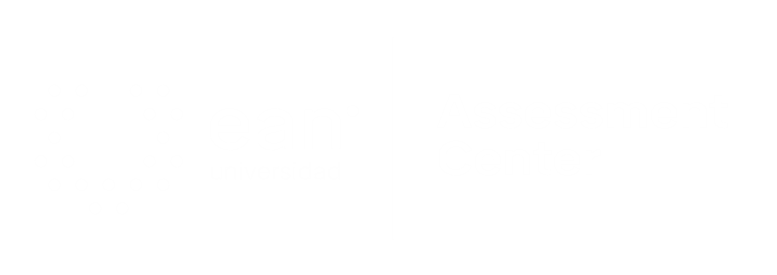 Comencemos…
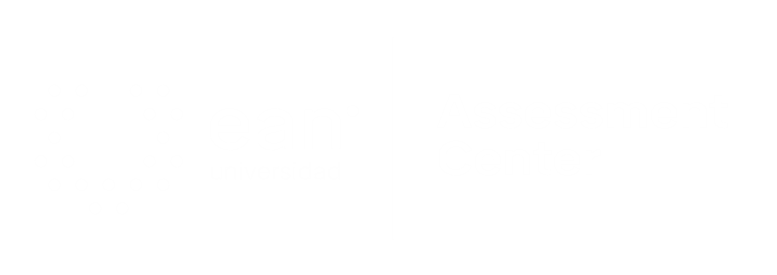 1. Caso o situación problémica
El costo de producción de un artículo se reduce a razón de:




Donde t es el número de años que han pasado desde 1990, para ese año el artículo costaba $10 dólares.
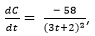 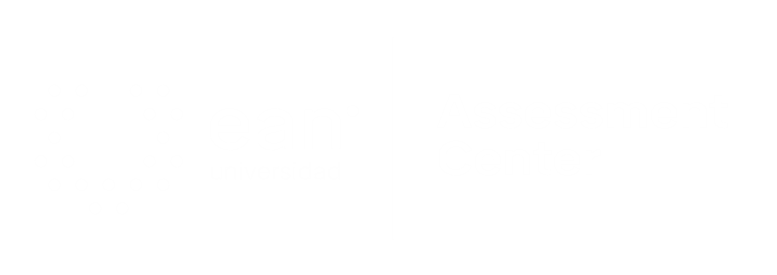 Enunciado
La expresión que proporciona el costo de producción del artículo, al inicio del año t, es:
Opciones de respuesta
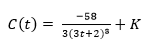 a.

b.

c.

d.
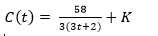 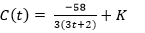 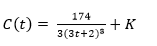 b
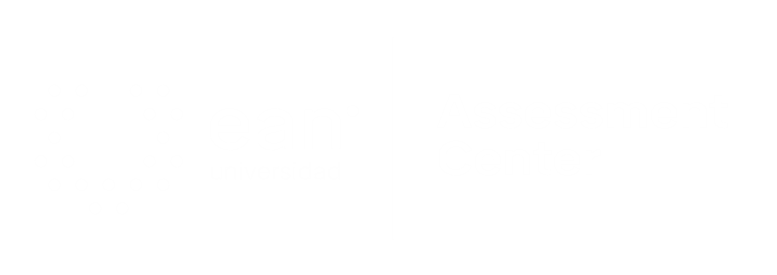 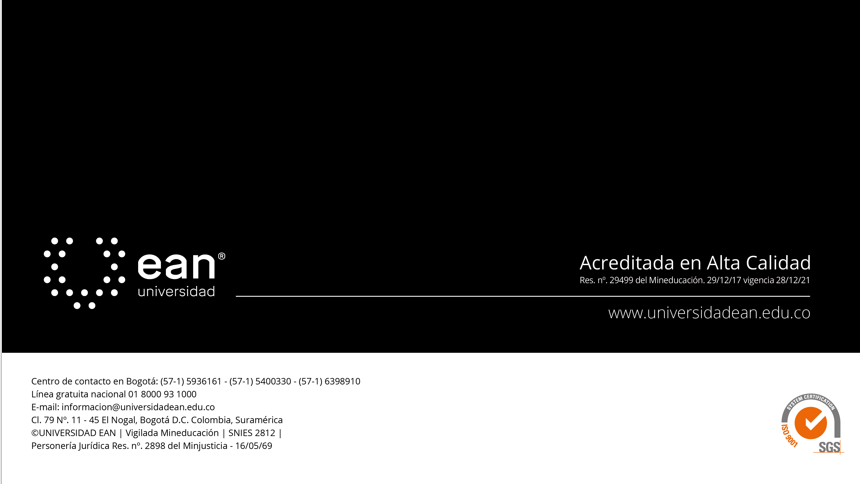